فنون النثر
الشعر العمودي
الرواية
الخطبة
الشعر الحر
السيرة أو التراجم
القصة القصيرة
المقامة
قصيدة النثر
المقالة
الرواية
ما تعريف الرواية برأيك كفن أدبي نثري ؟
وما الذي يميزه عن فنون النثر الأخرى ؟
وما الفرق بين الرواية والقصة ؟
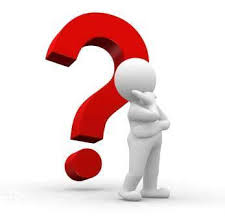 الرواية هي ....
عمل فني يعتمد على عنصر الحكاية التي لها بداية ووسط ونهاية .
ففي البداية:تكون الرواية مشوقة مثيرة, تجذب القاريء نحو القراءة.
وفي الوسط: تتوالى الأحداث ويتأزم الصراع ويزداد القاريء إثارة وتشويقا , حتى يصل إلى الذروة.
وفي النهاية: تبدأ الأحداث في الهبوط وتبدأ العقدة تتفكك, ويأخذ الصراع في الحل بالتدريج.
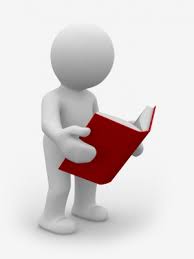 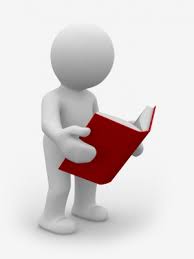 أمثلة لبعض الروايات
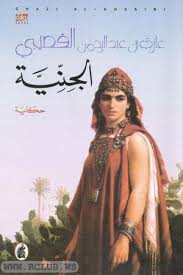 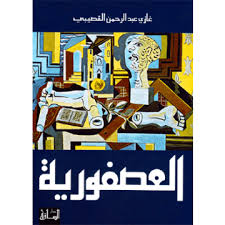 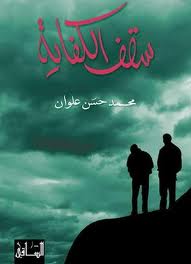 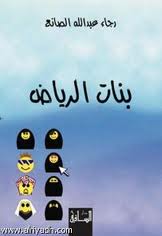 العناصر الفنيّة للرواية
الشخصيّة أو الشخصيات
الحادثة أو الموضوع
ما دور هذه العناصر في تشكيل الرواية؟
البيئة
الأسلوب
الموضوع أو الحادثة في الرواية
يُراد به المادة التي تتألف منها الرواية , ويبدعها المؤلف من خياله أو مما هو واقع في مجتمعه وفي الحياة . ويُعتمد على هذا العنصر الفني بشكل أساس في تنمية المواقف والأحداث داخل الرواية وتحريك الشخصيات .
الشخصية أو الشخصيات في الرواية
يوجد في الرواية /
شخصيّة رئيسة : وهي الشخصية التي تدور الرواية حولها.
شخصيات ثانوية: وهذه الشخصيات يختلف ظهورها بحسب أهميتها وأدوارها في الرواية بما يساعد على إبراز الشخصية الرئيسة وأبعادها النفسية والاجتماعية والفكرية والمادية.
أنواع الشخصيّة في الرواية
الشخصيات ذاتها نوعان في مراحلها المختلفة/ 
          أ‌-         نوع يسميه النقاد الشخصية الجاهزة:
وهي الشخصية الثابتة التي تبقى على حالها من بداية الرواية إلى النهاية دون أن يحدث لها أو فيها أي تغيير. وهي شخصية ((محمد)) بطل الرواية الذي يجسّد النموذج المثالي للشاب المؤمن صاحب القيم الإسلامية.
       ب‌-      ونوع يسمونه الشخصية النامية:
وهي المتطورة التي تتطور من موقف إلى موقف بحسب تطور الأحداث ولا يكتمل تكوينها حتى تكتمل الرواية.
((زوجته منال الأولى ابنة خالته، المرأة المادية التي لم تؤمن به وتستوعب شخصيته ورسالته فانفصل عنها، نلاحظ في نهاية الرواية قد تغيّرت وشعرت بحاجتها إليه وأن الزمن كان كفيلاً بتغييرها)).
وهذه الشخصية إما خيالية أو حقيقية تصرّف فيها الكاتب حتى جعلها موافقة لحوادث القصة.
أبعاد الشخصيّة الروائية
ولشخصية الرواية أبعاد ثلاثة كما يتفق النقاد:
-   البُعد الجسمي: شكله الخارجي، لونه، طوله وعرضه، ملامح وجهه، وغيرها من الصفات الجسميّة. (محمد) شاب أسمر يحمل الملامح العربية والنظرة الحادة والسمات الرجولية.
-    البُعد الاجتماعي: من حيث ثقافته وعقيدته وهوايته، كان شاباً مثقفاً، متديناً، مؤمناً، مجاهداً من بيئة إسلامية.
-    البُعد النفسي: العواطف والأفكار التي تراود هذه الشخصية وردود أفعالها تجاه المواقف والأحداث.
مثال للبعد النفسي
(كان شاباً حسّاساً مرهفاً تجاه الظلم والقمع الذي يقع على الشعوب المسلمة متوحداً بفكره المتميز عن بقية جيله الغارق في الأنانية والشهوات، قد تسامى عن رغباته الدنيوية وشهواته الحسيّة، ولهذا أطلقت عليه ((عندما يُفكر الرجل)).
البيئة
وهي نوعان :
بيئة زمانية :تصوّر زمن الرواية في الماضي أو الحاضر أو المستقبل .
بيئة مكانية : تصوّر المكان الذي وقعت فيه أحداث الرواية
الأسلوب في الرواية
هو طريقة الكاتب في صياغة الجمل واختيار الكلمات من أجل التعبير عن فكرته , أو رسم الصورة المتخيلة في ذهنه, أو نقل ما يدور في نفسه من مشاعر .

وهذا الأسلوب يكون مبني على خطّة تعرف بـ(الحبكة) أو السياق, وهو ترتيب مجرى الرواية حسب تتابع الحوادث فيها وبما يحفظ نظام الرواية  ويجعل منها وحدة فنية متكاملة.
مميزات الأسلوب الجيّد في كتابة الرواية
الهدف أو الغاية من رواية الأديب
لابد لكل رواية أو قصة هدف يسعى الكاتب أن يحققه من كتابة هذه الرواية.فكل ما يستعمله الكاتب ويخترعه من شخصيات وبيئات وحوادث وغيرها إنما هي وسائل يديرها ويشغلها حتى يصل إلى غايته وفكرته التي يسعى إليها وربما تكون هذه الغاية بـ :
- الإصلاح الاجتماعي.
- اعتراض على الحكومات الجائرة والسياسات الفاسدة
- أو السخرية من أحد الشخصيات التي تضايقه في المجتمع.
- نظرية يريد أن يثبتها وغيره معترض عليها ومنكر.
- أو الهدف هو السخط على الحضارة والحياة.
فن القصّة القصيرة
تعريفها
"القصة هي وسيلة للتعبير عن الحياة أو قطاع معين من الحياة يتناول حادثة واحدة أو عدد من الحوادث بينها ترابط سردي ويجب أن تكن لها بداية نهاية”

” فن أدبي نثري يكتفي بتصوير جانب من جوانب حياة الفرد , أو يصوّر موقفًا واحدا من المواقف تصويرا مكثّفا يساير روح العصر من سرعة وتركيز.
نشأة القصة
القصة بمعناها العام أي بمعنى السرد والأخبار فهي قديمة قدم الإنسان نفسه نشأة بنشوئه وروت أحلامه وتصوراته".

أما القصة بمعناها الخاص أي المعنى الفن الأدبي فهي وليدة القرن التاسع عشر أو ما قبله، ظهرت بظهور الطباعة ونشأت بنشوء القوميات وانتشار الصحافة ثم نمت وتطورت حتى غدت فنا أدبيا له طريقته المختلفة وحدوده المرسومة
ما الفرق بين القصّة والرواية
1-  الرواية تعالج موضوعاً كاملاً أو أكثر من موضوع فلا يفرغ القارىء منها إلا ويكون قد ألم بحياة البطل أو الأبطال.
2-  ميدان الرواية فسيح ويستطيع القارئ أن يكشف الستار عن حياة أبطاله ويحلل ما وقع من حوادث مهما طال الوقت، في حين القصة ميدانها أقصر وحوادثها أقل.
3- الرواية ذات حجم كبير، وقد تصل إلى عدة مجلدات مثل:
- ((ثلاثية نجيب محفوظ)) = بين القصرين – السكريّة- زقاق المدق.
- ((البؤساء))  لفكتور هوجو =  5 مجلدات.
هل عرف العرب قديما فنّ القصص؟
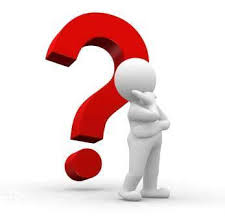 نماذج من قصص الأدب العربي القديم
كليلة ودمنة لابن المقفع
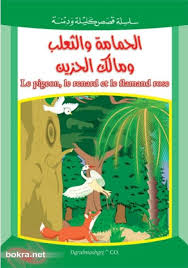 الجاحظ في كتابه البخلاء
حكايات ألف ليلة وليلة
قصّة حي بن يقضان
نشاط المحاضرة القادمة
حاولي إيجاد تفسيرا مقنعا للتساؤلات الآتية:
برأيك ...
1- لماذا يكتب الأدباء القصص والروايات, ولماذا يقرأها الناس؟

2- ما سرّ نجاح بعض الكتاب الروائيين وفشل الآخرين؟

3- هل تعتقدين أن الرواية قادرة على تغيير شخصية القاريء؟

4- ما الرواية التي قرأتيها واستحوذت على اهتمامكِ ولماذا؟